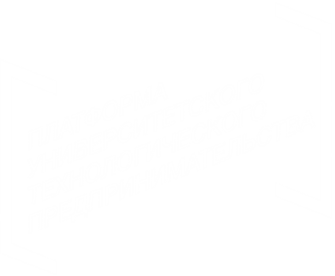 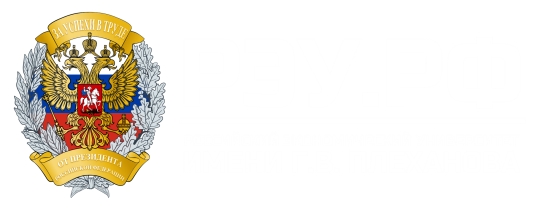 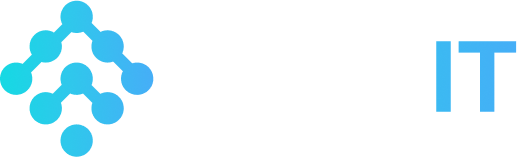 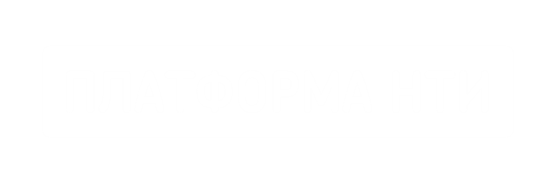 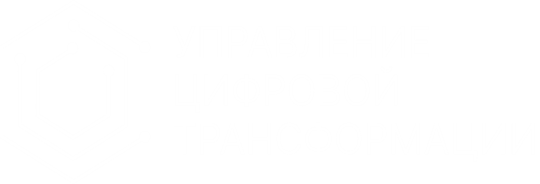 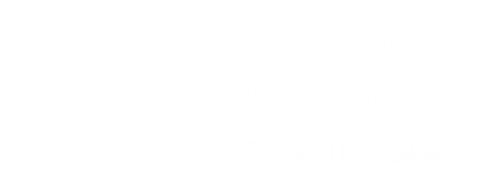 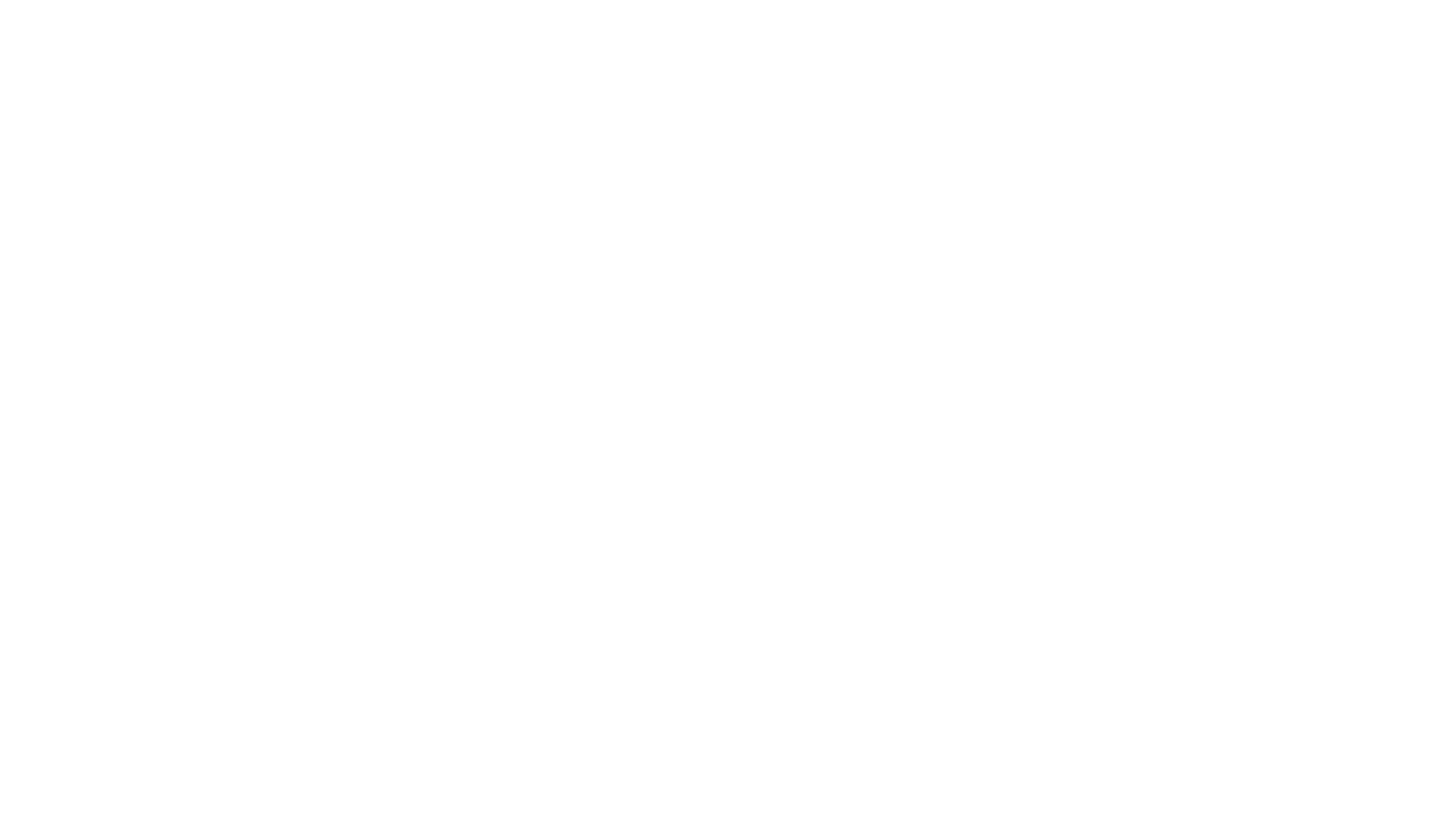 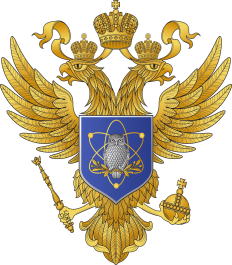 Тульский Филиал РЭУ им. Г.В. Плеханова
Ничего не бойся,
я с тобой
Виртуальная реальность для преодоления страха публичных выступлений
Коротких Елена
Зайцева Юлия
Отсутствие конструктивного метода устранения страха
Недоступность устранения проблемы всем категориям граждан
Страх перед публичными выступлениями
1
2
3
Ничего не бойся, я с тобой
Проблемы
Разработка иммерсивной среды виртуальной реальности
Разработка алгоритмов симуляции публичных выступлений
1
2
Ничего не бойся, я с тобой
Решение
4
Разработка системы обратной связи и оценки
Технологии захвата и анализа данных
3
5
Оптимизация производительности и доступности продукта
Тестирование и обеспечение безопасности
6
1
2
3
Компании и предприятия: тренинги для персонала
Физические лица: учащиеся, студенты, преподаватели, профессионалы
Образовательные организации: школы, ВУЗы и ССУЗы
Ничего не бойся, я с тобой
Рынок
Мы видим, что проблема страха публичных выступлений распространена в различных сферах жизни и профессий.
Конкуренты
Ничего не бойся, я с тобой
Мы разработали иммерсивную среду, которая эмулирует реалистичные ситуации и позволяет пользователям тренироваться и развивать необходимые навыки.
1
2
3
VRELAX
VRPUBLICSPEAKING
VRTRAINING
4
5
VIRTUALSPEAK
VRSUCCESS
МНОГО КОНКУРЕНТОВ – ШИРОКИЙ ПОТЕНЦИАЛ РАЗВИТИЯ
Затруднение в ответе
Почему мы?
Ничего не бойся, я с тобой
Опрос был проведен среди обучающихся ВУЗов Тулы
Количество опрошенных: 100
Программа более широкой направленности
10%
23%
67%
Программа более узкой направленностИ
Ничего не бойся, я с тобой
Как работает решение
Графическая реалистичность
 
Звуковые и видео эффекты
Алгоритмы симуляции

Система обратной связи и оценки
Тестирование и обеспечение безопасности
1
2
3
Ничего не бойся, я с тобой
СОТРУДНИЧЕСТВО
ПРОДАЖА ЛИЦЕНЗИЙ
ПРОДВИЖЕНИЕ
Бизнес-модель
Продажа лицензий нашего программного обеспечения тренинговым центрам, учебным заведениям, бизнес-школам и физическим лицам.
Установление партнерских отношений с поставщиками, такими как разработчики программного обеспечения, специалисты по виртуальной реальности
Маркетинговые активности, включая целевую рекламу, контент-маркетинг, участие в профессиональных для продвижения продукта.
1
2
Предоставление пробной версии физическим и юридическим лицам
Разработка приложения, запуск пробной версии продукта
Ничего не бойся, я с тобой
План по выходу на рынок
Мы готовы прислушиваться к мнению пользователей и делать всё для создания максимального уровня комфорта
3
Продвижение продукта, продажа лицензий, улучшение качества продукта путем обратной связи с пользователями
Ничего не бойся, я с тобой
Текущий этап работ
Наличие бизнес-плана
Наличие эффективных внутренних процессов
Наличие стратегии маркетинга продукта
Организационные аспекты
Высококвалифицированные профессионалы
Наличие необходимого оборудования 
Наличие партнёрских отношений с поставщиками
Кадровые и материальные аспекты
1
2
3
Ничего не бойся, я с тобой
ТЕХНИЧЕСКИЕ РЕСУРСЫ
КОМАНДА РАЗРАБОТЧИКОВ
ОБНОВЛЕНИЕ И ПОДДЕРЖКА
Необходимые ресурсы
Программисты, дизайнеры и тестировщики, которые смогут создать и поддерживать приложение.
Набор инструментов для разработки приложения. Это может быть набор программных средств для создания приложений
После запуска приложения необходимо обеспечить его поддержку и выпускать регулярные обновления
Уплата налогов
Маркетинг и продвижение
Покупка технического оснащения
Расширение географического охвата
Оплата переменных и постоянных затрат
Оплата труда разработчиков
1
4
2
3
5
6
Ничего не бойся, я с тобой
На что направлены финансы?
КОРОТКИХ ЕЛЕНА
ЗАЙЦЕВА ЮЛИЯ
Лидер проекта
Участник команды
Ничего не бойся, я с тобой
Команда проекта
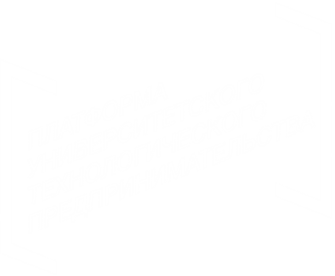 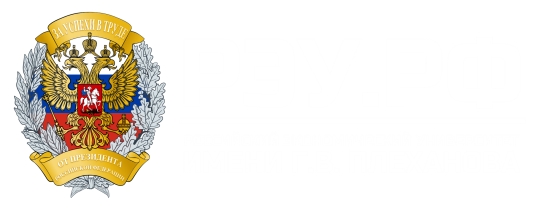 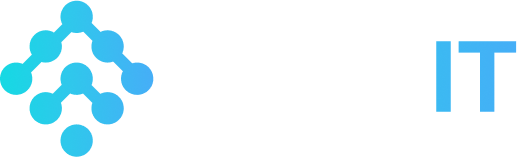 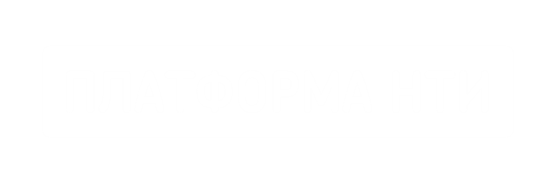 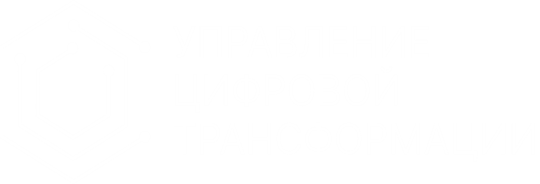 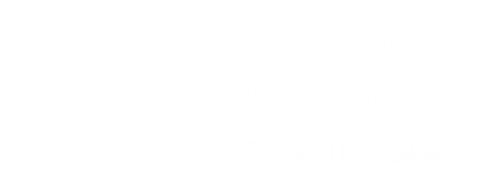 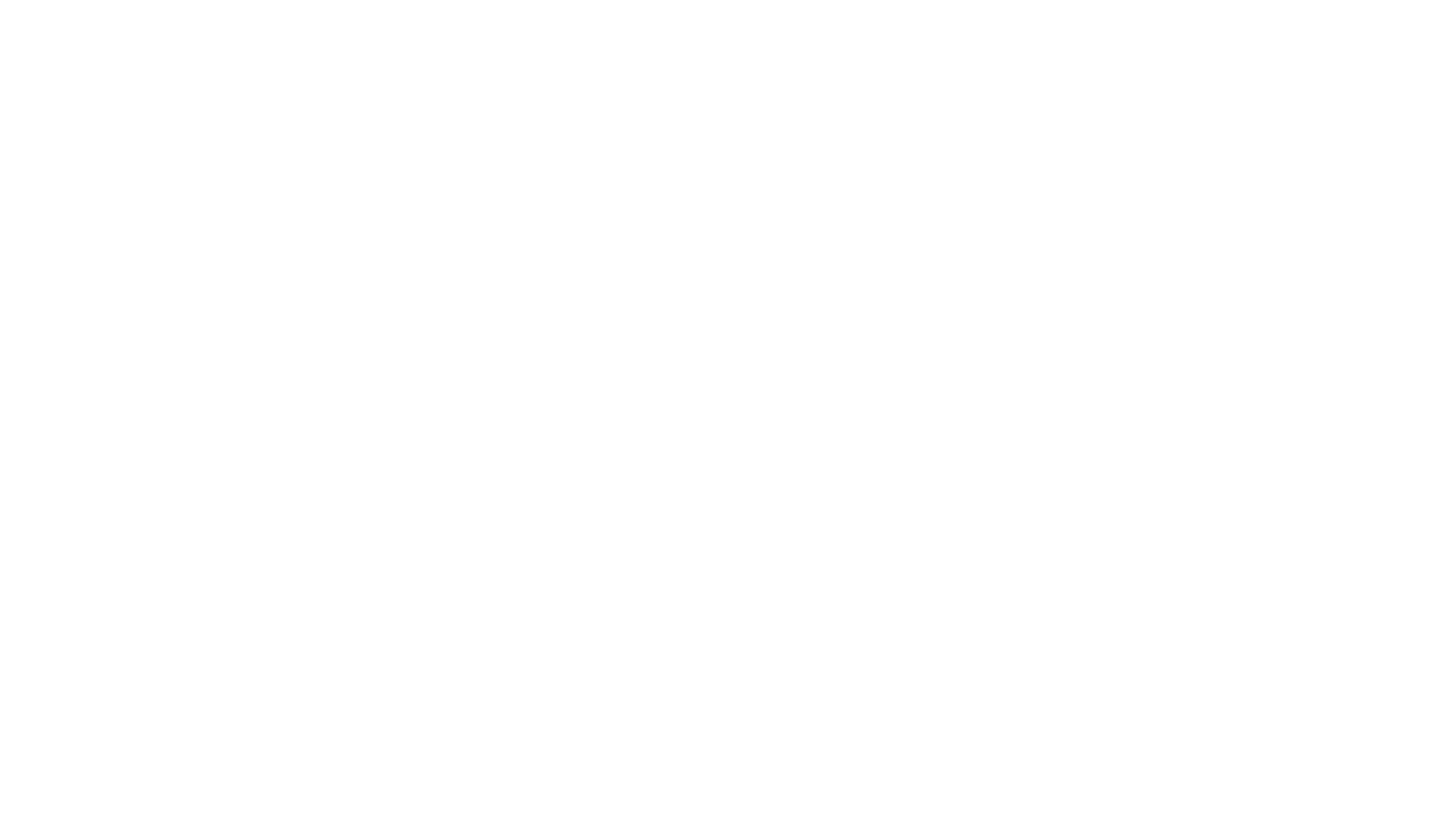 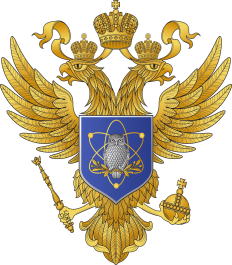 Тульский Филиал РЭУ им. Г.В. Плеханова
Виртуальная реальность в помощь спикерам
Ничего не бойся,
я с тобой
lenakorotkikh13@yandex.ru
8-919-070-39-13
Тула, проспект Ленина 53Б